Basic Stamp-Final Project
MATERIALS USED
Basic Stamp
Misc. Wire
LED Lights
7-Segment LED Display-Cathode
7-segment display
Resistor
pins
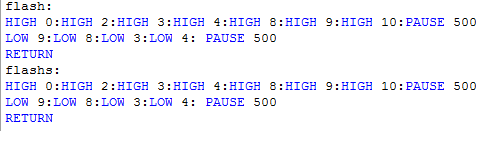